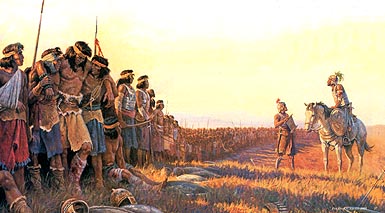 The War ChaptersLessons In Spiritual WarfareAlma 43-62
Skills of the day:
Look for how quickly we can get to the principle and how this would let you cover many chapters quickly.
Look for the power of “Look For”s and powerful questions.
Look for the power of Short Summaries they can put in their scriptures.
Look for how the wicked leader used anger
Alma 43:7 Now this he did that he might preserve their hatred towards the Nephites, that he might bring them into subjection to the accomplishment of his designs.
 8 For behold, his designs were to stir up the Lamanites to anger against the Nephites; this he did that he might usurp great power over them, and also that he might gain power over the Nephites by bringing them into bondage.
Alma 48:3 Therefore he had accomplished his design, for he had hardened the hearts of the Lamanites and blinded their minds, and stirred them up to anger, insomuch that he had gathered together a numerous host to go to battle against the Nephites.
Look for how the wicked leader used anger
Anger Enslaves us
Forgiveness frees us
Alma 43:7 Now this he did that he might preserve their hatred towards the Nephites, that he might bring them into subjection to the accomplishment of his designs.
 8 For behold, his designs were to stir up the Lamanites to anger against the Nephites; this he did that he might usurp great power over them, and also that he might gain power over the Nephites by bringing them into bondage.
Alma 48:3 Therefore he had accomplished his design, for he had hardened the hearts of the Lamanites and blinded their minds, and stirred them up to anger, insomuch that he had gathered together a numerous host to go to battle against the Nephites.
[Speaker Notes: Hatred lets others control us.
When we don’t forgive, it lets that person continue to hurt us.  
What do we learn about anger?  
Ever a time you made mistakes because of anger?
Satan uses anger to control
Anger let’s others control us]
Look for how the Nephites prepared themselves
Righteousness spiritually arms us
Armor of God
Alma 43:19 And when the armies of the Lamanites saw that the people of Nephi, or that Moroni, had prepared his people with breastplates and with arm-shields, yea, and also shields to defend their heads, and also they were dressed with thick clothing—
 20 Now the army of Zerahemnah was not prepared with any such thing; …
 21 But they were not armed with breastplates, nor shields—therefore, they were exceedingly afraid of the armies of the Nephites because of their armor, notwithstanding their number being so much greater than the Nephites.
[Speaker Notes: How do we fortify ourselves for spiritual battle?  
Ephesians 6:10-17
Armor of God.
Personal Prayer
Personal Scripture study
Church attendance…
Think of an area where Satan is often able to get you.  A weak point.  How can you  better defend that area?  Armor?    Filters, Song.
Righteousness protects our weaknesses.  
Armor of God protects us.
Righteousness spiritually arms us]
Look for what Moroni did besides send spies
Faith and Works
The Prophets tells where the enemy is today.
Alma 43:23 But it came to pass, as soon as they had departed into the wilderness Moroni sent spies into the wilderness to watch their camp; and Moroni, also, knowing of the prophecies of Alma, sent certain men unto him, desiring him that he should inquire of the Lord whither the armies of the Nephites should go to defend themselves against the Lamanites.
[Speaker Notes: Do I seek counsel from the Lord’s prophets?
Where has he told us the enemy will be?  
Gambling, Porn, Modesty
Prophets point out Satan’s strategies.
Faith and Works]
Look for how even the numbers are.
We are outnumbered,
But with God’s Help, we still win
Alma 43:51 Now, the Lamanites were more numerous, yea, by more than double the number of the Nephites; nevertheless, they were driven insomuch that they were gathered together in one body in the valley, upon the bank by the river Sidon.
[Speaker Notes: Satan will usually outnumber us.]
Look for each group’s motivation.
Worldly Man = Selfish
    Godly Man =Selfless
CTR for the right reasons.
Alma 43:45 Nevertheless, the Nephites were inspired by a better cause, for they were not fighting for monarchy nor power but they were fighting for their homes and their liberties, their wives and their children, and their all, yea, for their rites of worship and their church.
[Speaker Notes: Do what is right for the right reasons.  What is our purpose?  Save Souls
Satan?  Selfish]
Look for what he asks for besides surrender
Take Time To Testify
Attribute success to God
Alma 44:3 But now, ye behold that the Lord is with us; and ye behold that he has delivered you into our hands. And now I would that ye should understand that this is done unto us because of our religion and our faith in Christ. And now ye see that ye cannot destroy this our faith.
 4 Now ye see that this is the true faith of God; yea, ye see that God will support, and keep, and preserve us, so long as we are faithful unto him, and unto our faith, and our religion; and never will the Lord suffer that we shall be destroyed except we should fall into transgression and deny our faith.
 5 And now, Zerahemnah, I command you, in the name of that all-powerful God, who has strengthened our arms that we have gained power over you, by our faith, by our religion, and by our rites of worship, and by our church, and by the sacred support which we owe to our wives and our children, by that liberty which binds us to our lands and our country; yea, and also by the maintenance of the sacred word of God, to which we owe all our happiness; and by all that is most dear unto us—
[Speaker Notes: Attribute all good to God.  Not to own wisdom or strength. 
Didn’t just say to surrender and promise.  
Give God the Credit
Take the time to preach.  
Take time to share beliefs]
Look for the role of dissenters in the wars.
Enemies from within are worst
Alma 46:7 And there were many in the church who believed in the flattering words of Amalickiah, therefore they dissented even from the church; and thus were the affairs of the people of Nephi exceedingly precarious and dangerous, notwithstanding their great victory which they had had over the Lamanites, and their great rejoicings which they had had because of their deliverance by the hand of the Lord.
Alma 51:13-16 –Kingmen
[Speaker Notes: Enemies from within are the biggest threat.  All of the leaders of the Lamanite armies are Nephite by birth.
Church History enemies. 
Enemies from within are worst]
Look for what one person can do
One can make all the difference
The power of one
Alma 46:9 Yea, and we also see the great wickedness one very wicked man can cause to take place among the children of men.
Alma 48:11 And Moroni was a strong and a mighty man; he was a man of a perfect understanding; yea, a man that did not delight in bloodshed; a man whose soul did joy in the liberty and the freedom of his country, and his brethren from bondage and slavery;
 13 Yea, and he was a man who was firm in the faith of Christ, and he had sworn with an oath to defend his people, his rights, and his country, and his religion, even to the loss of his blood.
[Speaker Notes: One can make a huge difference for good or bad. 
Other examples? Joseph Smith, Abinadi, Ester, 
The Power of one]
Look for what the reminder was for.
Keep Reminders to Serve God
Our Reminders: CTR, Pictures…
Alma 46:12 And it came to pass that he rent his coat; and he took a piece thereof, and wrote upon it—In memory of our God, our religion, and freedom, and our peace, our wives, and our children—and he fastened it upon the end of a pole.
 13 …(and he called it the title of liberty) and he bowed himself to the earth, and he prayed mightily unto his God for the blessings of liberty to rest upon his brethren, so long as there should a band of Christians remain to possess the land—
 36 And it came to pass also, that he caused the title of liberty to be hoisted upon every tower which was in all the land, which was possessed by the Nephites; and thus Moroni planted the standard of liberty among the Nephites.
[Speaker Notes: We should have symbols that remind us to serve God:
CTR, Flag, Temples, Garments, Ordinances. 
Every Room a reminder of God.  Temple, Family…
Have reminders to serve God.    EVERYWHERE]
Look for the difference one person made
Speak Up For What’s Right
We Outnumber Them
Alma 46:28 And now it came to pass that when Moroni had said these words he went forth, and also sent forth in all the parts of the land where there were dissensions, and gathered together all the people who were desirous to maintain their liberty, to stand against Amalickiah and those who had dissented, who were called Amalickiahites.
 29 And it came to pass that when Amalickiah saw that the people of Moroni were more numerous than the Amalickiahites—and he also saw that his people were doubtful concerning the justice of the cause in which they had undertaken—therefore, fearing that he should not gain the point, he took those of his people who would and departed into the land of Nephi.
[Speaker Notes: If we will stand and speak up for what is right, others will join in.  “All that is necessary for the triumph of evil is that good men do nothing.” –Edmund Burke
Speak Up For What’s Right]
“All that is necessary for the triumph of evil is that good men do nothing.” –Edmund Burke
Look for Lehonti’s mistake
Don’t compromise with sin!
Alma 47:11 …And it came to pass that Lehonti would not; and he sent again the third time.
 12 And it came to pass that when Amalickiah found that he could not get Lehonti to come down off from the mount, he went up into the mount, nearly to Lehonti’s camp; and he sent again the fourth time his message unto Lehonti, desiring that he would come down, and that he would bring his guards with him.
[Speaker Notes: Satan wants to seem like he is on our side
Wants us to lower our standards.  “At least I didn’t do that”
Satan wants compromise
Satan is persistent
Don’t compromise with sin!]
Look for Satan’s strategy
Satan tricks with success.
Alma 47:13 And it came to pass that when Lehonti had come down with his guards to Amalickiah, that Amalickiah desired him to come down with his army in the night-time, and surround those men in their camps over whom the king had given him command, and that he would deliver them up into Lehonti’s hands, if he would make him (Amalickiah) a second leader over the whole army.
[Speaker Notes: Satan will give us some success]
Look for the strategy
Sin will poison us slowly.
Alma 47:18 And it came to pass that Amalickiah caused that one of his servants should administer poison by degrees to Lehonti, that he died.
[Speaker Notes: He will kill us slowly.  Start mild and then increase. 
Satan destroys slowly.]
Look for the trick
Satan pretends friendship
We are only tools to Satan
Alma 47:23 And it came to pass that the king put forth his hand to raise them, as was the custom with the Lamanites, as a token of peace, which custom they had taken from the Nephites.
 24 And it came to pass that when he had raised the first from the ground, behold he stabbed the king to the heart; and he fell to the earth.
 25 Now the servants of the king fled; and the servants of Amalickiah raised a cry, saying…
Also Alma 49:10
[Speaker Notes: Satan is a liar but pretends to be our friend. 
Satan pretends friendship.]
Look for how they were persuaded
Satan’s Media Propaganda Lies!
Alma 48:1 And now it came to pass that, as soon as Amalickiah had obtained the kingdom he began to inspire the hearts of the Lamanites against the people of Nephi; yea, he did appoint men to speak unto the Lamanites from their towers, against the Nephites.
[Speaker Notes: Satan uses towers to speak to us.  Media, Mag, TV, Internet saying sin is fun.  Propaganda 
Satan’s Media Propaganda : Sex,]
Look for what Moroni worked on first
Faith is more important than might.
Alma 48:7 Now it came to pass that while Amalickiah had thus been obtaining power by fraud and deceit, Moroni, on the other hand, had been preparing the minds of the people to be faithful unto the Lord their God.
 8 Yea, he had been strengthening the armies of the Nephites, and erecting small forts, or places of resort…
[Speaker Notes: Spiritual first.  Then outward.  It’s righteousness that really is our safety.]
First message after Sept. 11th attack
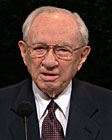 "Blessed is the nation whose God is the Lord" (Ps. 33:12). Our safety lies in repentance. Our strength comes of obedience to the commandments of God.
-Gordon B Hinckley Oct. 2001
Look for what we can compare these fortifications to.
Alma 48:8 Yea, he had been strengthening the armies of the Nephites, and erecting small forts, or places of resort; throwing up banks of earth round about to enclose his armies, and also building walls of stone to encircle them about, round about their cities and the borders of their lands; yea, all round about the land.
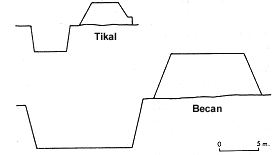 The width of the ditch varies from 12 to 27 meters with an average of 16 meters (52.5 feet). The average depth is 5.3 meters or about 17.4 feet. Webster (1976: 88) states: "To judge from the bedrock outcrops which are still visible, the sides of the trough must have been vertical or near vertical, steep enough to keep attackers from clambering up them." It would not have been possible to get out of the ditch without a ladder.
The minimum width of the bank above the ditch is 10 meters (32.8 feet). In many places, it is wider. The average height is estimated to have been about 5 feet, Webster indicates that an attacker In the bottom of the ditch would have had to scale a height of about 37 feet to reach the top of the bank. Webster believes there were wooden palisades on top of the bank. He states: "I suspect that a palisade may well have existed but that all traces of it have been obliterated. About the only remaining evidence would be a line of post holes or soil discolorations along the outer edge of the embankment.
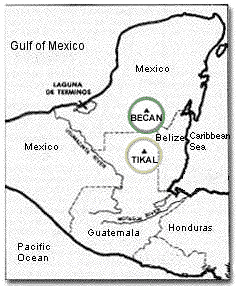 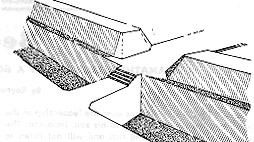 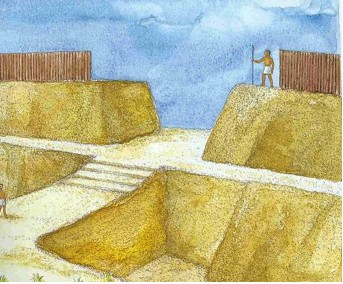 Look for what we can compare these fortifications to.
Fortify Families by: FHE, Family Prayer, Scripture Study…
Alma 48:8 Yea, he had been strengthening the armies of the Nephites, and erecting small forts, or places of resort; throwing up banks of earth round about to enclose his armies, and also building walls of stone to encircle them about, round about their cities and the borders of their lands; yea, all round about the land.
Armor on soldiers = Personal Spiritual Protection 
Fortify cities = 
How do we fortify families?
[Speaker Notes: How do we fortify our families by:
FHE
Family Prayer
Family Scripture Study
Prepare our family:  FSS.  F. prayer…]
Underline what made Moroni great
A Real Man
Alma 48:11-13, 17 Qualities of Captain Moroni.
List and make a goal how to be more like him. 
YMYW Theme. D&C 58:26-29
Look for what Moroni wisely did
Put greatest boundaries around biggest weakness.
Alma 49:3 Behold, I said that the city of Ammonihah had been rebuilt. I say unto you, yea, that it was in part rebuilt; and because the Lamanites had destroyed it once because of the iniquity of the people, they supposed that it would again become an easy prey for them.
 4 But behold, how great was their disappointment; for behold, the Nephites had dug up a ridge of earth round about them, which was so high that the Lamanites could not cast their stones and their arrows at them that they might take effect, neither could they come upon them save it was by their place of entrance.
 5 Now at this time the chief captains of the Lamanites were astonished exceedingly, because of the wisdom of the Nephites in preparing their places of security.
[Speaker Notes: What barriers can you make?]
Look for lesson about Satan
Satan is getting more skillful
We must keep fortifying our lives
Alma 49:6 Now the leaders of the Lamanites had supposed, because of the greatness of their numbers, yea, they supposed that they should be privileged to come upon them as they had hitherto done; yea, and they had also prepared themselves with shields, and with breastplates; and they had also prepared themselves with garments of skins, yea, very thick garments to cover their nakedness.
Alma 50:1-6 further strengthening
Look for what Moroni wisely did.
Don’t let sin campout at home (bad Media)
Alma 50:7 And it came to pass that Moroni caused that his armies should go forth into the east wilderness; yea, and they went forth and drove all the Lamanites who were in the east wilderness into their own lands, which were south of the land of Zarahemla.
 8 And the land of Nephi did run in a straight course from the east sea to the west.
Look for the role of work
Hard work is a blessing.
Industrious = Happiness
Alma 50:13-14 starting of new cities
Alma 50:23 But behold there never was a happier time among the people of Nephi, since the days of Nephi, than in the days of Moroni, yea, even at this time, in the twenty and first year of the reign of the judges.
Alma 53:5 Best trick to guard the Lamanites.
[Speaker Notes: Hard work keeps us clean 
out of mischief]
Skills of the day:
Look for how quickly we can get to the principle and how this would let you cover many chapters quickly.
Look for the power of “Look For”s and powerful questions.
Look for the power of Short Summaries they can put in their scriptures.
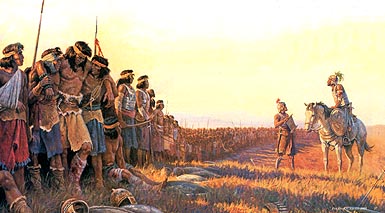 The War ChaptersLessons In Spiritual WarfareAlma 43-62